人生最大的牢獄
使徒行傳3：1-10
使徒行傳3：1-10
3:1 申初禱告的時候，彼得、約翰上聖殿去。
3:2 有一個人，生來是瘸腿的，天天被人抬來，放在殿的一個門口（那門名叫美門），要求進殿的人賙濟。
3:3 他看見彼得、約翰將要進殿，就求他們賙濟。
3:4 彼得、約翰定睛看他；彼得說：「你看我們！」
3:5 那人就留意看他們，指望得著甚麼。
3:6 彼得說：「金銀我都沒有，只把我所有的給你：我奉拿撒勒人耶穌基督的名，叫你起來行走！」
3:7 於是拉著他的右手，扶他起來；他的腳和踝子骨立刻健壯了，
3:8 就跳起來，站著，又行走，同他們進了殿，走著，跳著，讚美　神。
3:9 百姓都看見他行走，讚美　神；
3:10 認得他是那素常坐在殿的美門口求賙濟的，就因他所遇著的事滿心希奇、驚訝。What had happened to him?（NIV）
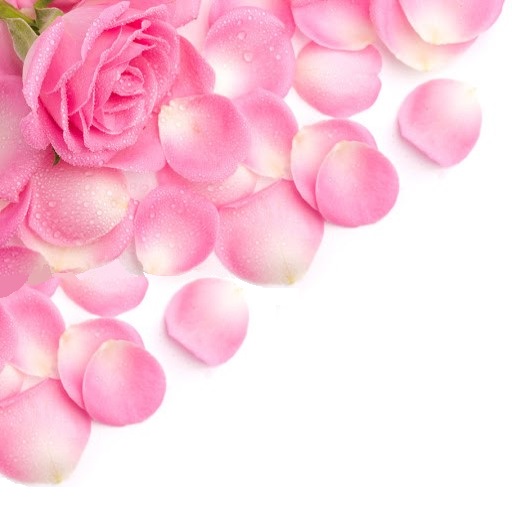 求什麼？

向誰求？
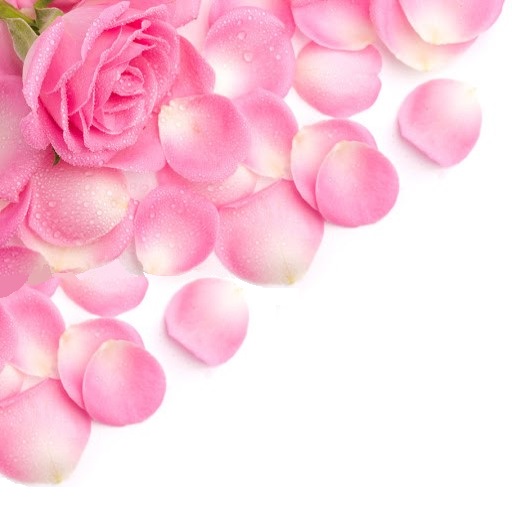 上帝的神聖彰顯在
祂對殘缺靈魂的憐憫
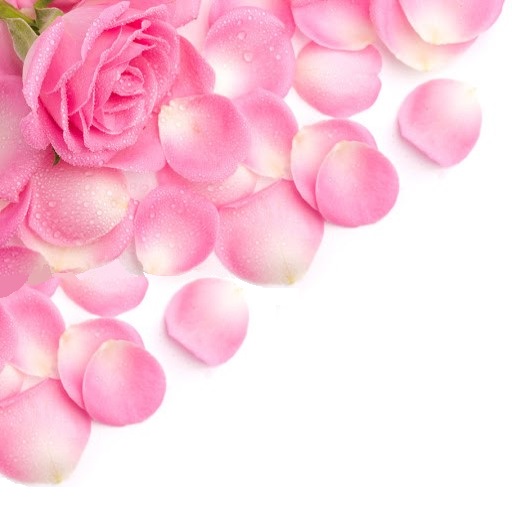 a Look,  a Word,  a Touch.
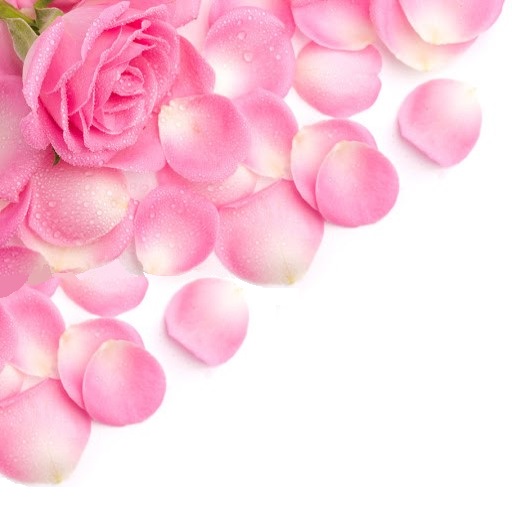 財富的貧窮是一時的思想的貧窮是一生的
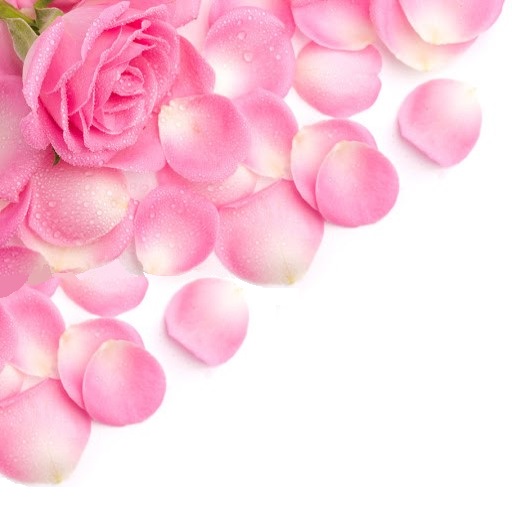 思想限制了我們的能力

夢想提升了我們的境界